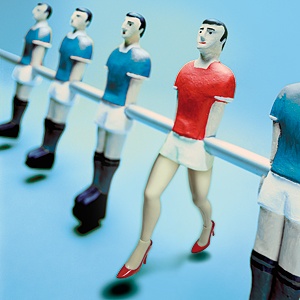 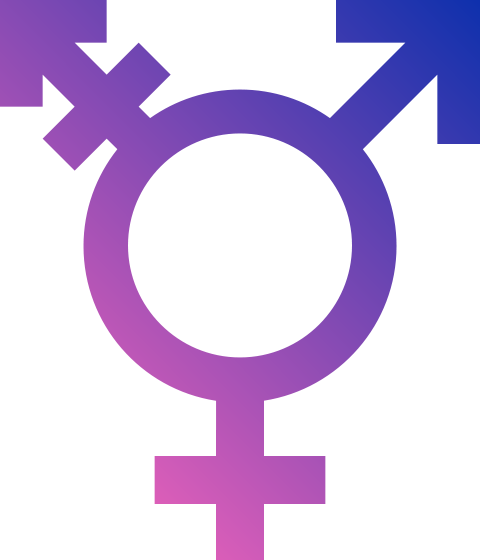 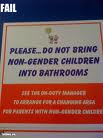 Issues
Gender and Sexuality
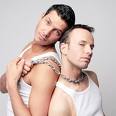 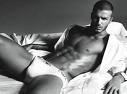 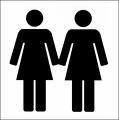 Introduction
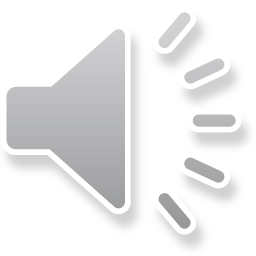 Gender
(Film) Stereotypes
Gender and Advertising
Sexuality
The future of Gender and Sexuality
Round-up
Definitions
Warning!!!!!! Do not view films if you are offended by items of a sexual nature!
Definitions
Sex
Gender
Sexuality
Are we all happy with what we are?
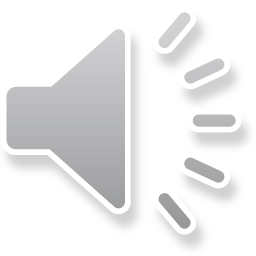 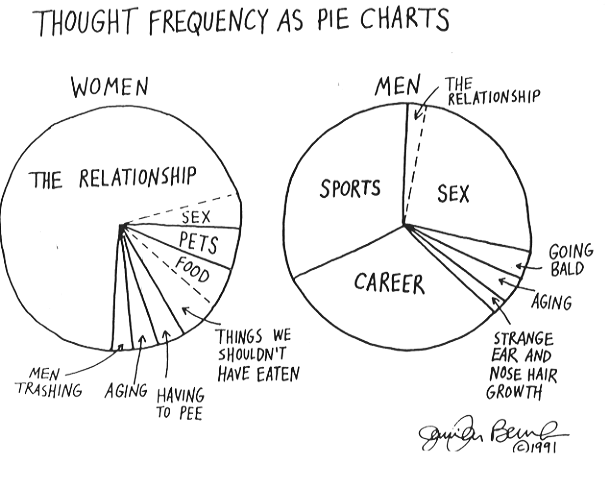 Gender Identity
Binary or pluralist genders?
Who defines our gender identity?

Film on performance artist discussing gender

Gendered Socialisation  (Film) (Film2) and Language (Link to EU)
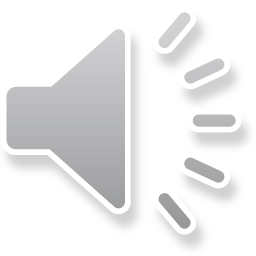 Things
(without Meaning)
Skirt
Signifiers
Shirt
Pondan/ Ah Kwah
Jeans
T-Shirt
Boy
Girl
Guy
Man
Make-Up
Feminine
Sissy
Masculine
Woman
Nurturing
Handsome
Shopping
Androgen
Estrogen
Strong
Sports
Testes
Activities
Work
Home
Gentle
Ovaries
Petite
Dispositions
Architecture
Breasts
Tall
Muscles
Engineering
Aggressive
Arts
Bodies
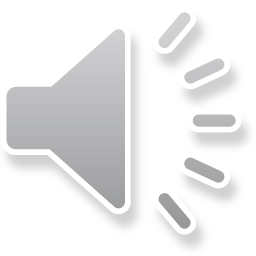 A Gendered Structure of Meaning
A
Two Gender
System:

Binary
Oppositions
Guy
Woman
Man
Girl
Boy
Gentle
Masculine
Feminine
Nurturing
Aggressive
T-Shirt
Make-Up
Jeans
Shirt
Skirt
Testes
Estrogen
Ovaries
Strong
Androgen
Breasts
Muscles
Petite
Handsome
Tall
Arts
Sports
Engineering
Shopping
Work
Home
3rd Gender ?
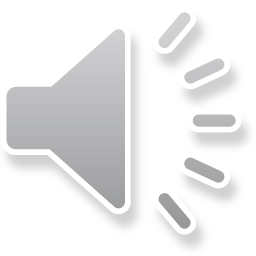 Dress
Sari
Pretty
A  Different Gendered Structure of Meaning
Boy
Girl
Nurturing
Guy
Man
Gentle
Masculine
Woman
Skirt
Aggressive
Feminine
Breasts
Androgen
Sports
T-Shirt
Estrogen
Dress
Jeans
Engineering
Pretty
Ovaries
Work
Shirt
Shopping
Strong
Petite
Handsome
Arts
Home
Tall
Muscles
3rd Gender ?
Testes
Make-Up
Feminine
Sissy
Dress
A Three Gender
System
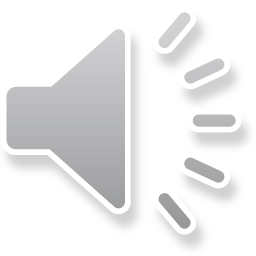 Advertising and Gender
Reinforcing stereotypes
The Male Gaze
Changing times?
(Film)
You can investigate more here
http://genderads.com/
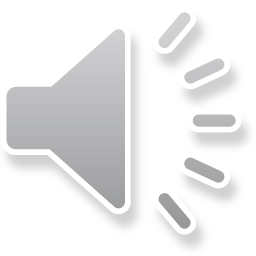 Differing Images of Beauty
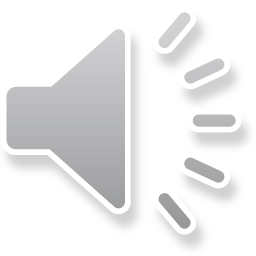 Obesity = Beauty
Correlation between Body Image and Status
If little food is available, being overweight implies wealth and thus high social status.
If lots of food is availably being thin could show discipline, leisure time to exercise and high social status.
Anorexia = Beauty
Advertising and Sex
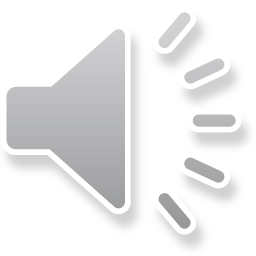 Sex Sells
Deconstruct this film

De-mystification of the body

Acceptance of sex as ‘normal’
Sexuality
How do we construct it ?
How do we define it?
How can we make ourselves more sexy? (Film)
Is a Post Modern view of Sexuality possible? 
Do you agree?
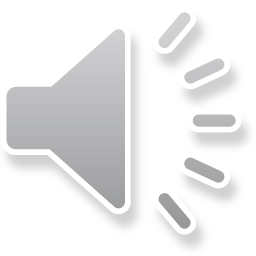 The Future of Gender and Sexuality
Pluralism , homogenisation or retrenchment?
Technological changes
Gene Manipulation
Body Augmentation
Cybersex (Film)
AI Sex (Film)
Teledildonics (Film)
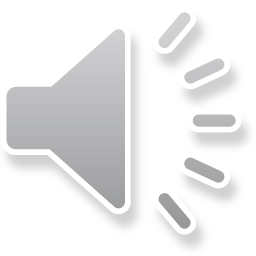 Further Reading
EU Briefinghttp://ec.europa.eu/justice/gender-equality/files/womenonboards/wob-factsheet_2015-01_en.pdf
Verge, T., & Lombardo, E. (2015). The differential approach to gender quotas in Spain: regulated politics and self-regulated corporate boards. http://cadmus.eui.eu/bitstream/handle/1814/35807/LAW_2015_24.pdf?sequence=1
Gascoigne, C., Parry, E., & Buchanan, D. (2015). Extreme work, gendered work? How extreme jobs and the discourse of ‘personal choice’ perpetuate gender inequality. Organization, 22(4), 457-475. Online at http://org.sagepub.com/content/22/4/457.full.pdf+html
Stamm, M. (2015). Gay Marriage Laws in Europe Compared to the United States. http://scholarworks.wmich.edu/cgi/viewcontent.cgi?article=3543&context=honors_theses 
Woik, E. (2015). Hook Up Culture: Changing the Structure of Future Relationships?. 
http://cornerstone.lib.mnsu.edu/etds/433/
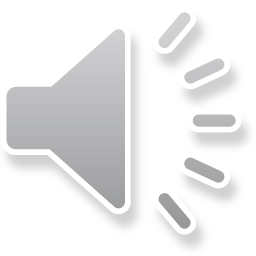 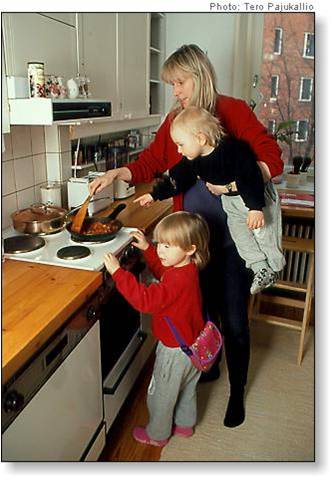 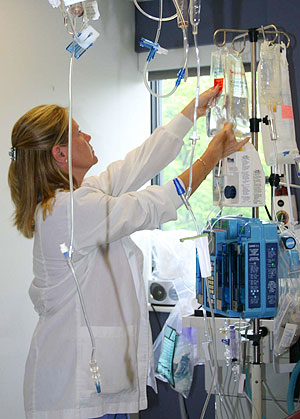 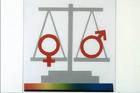 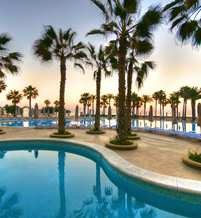 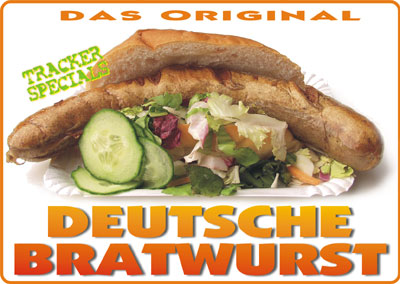